Une introduction au Standard 25
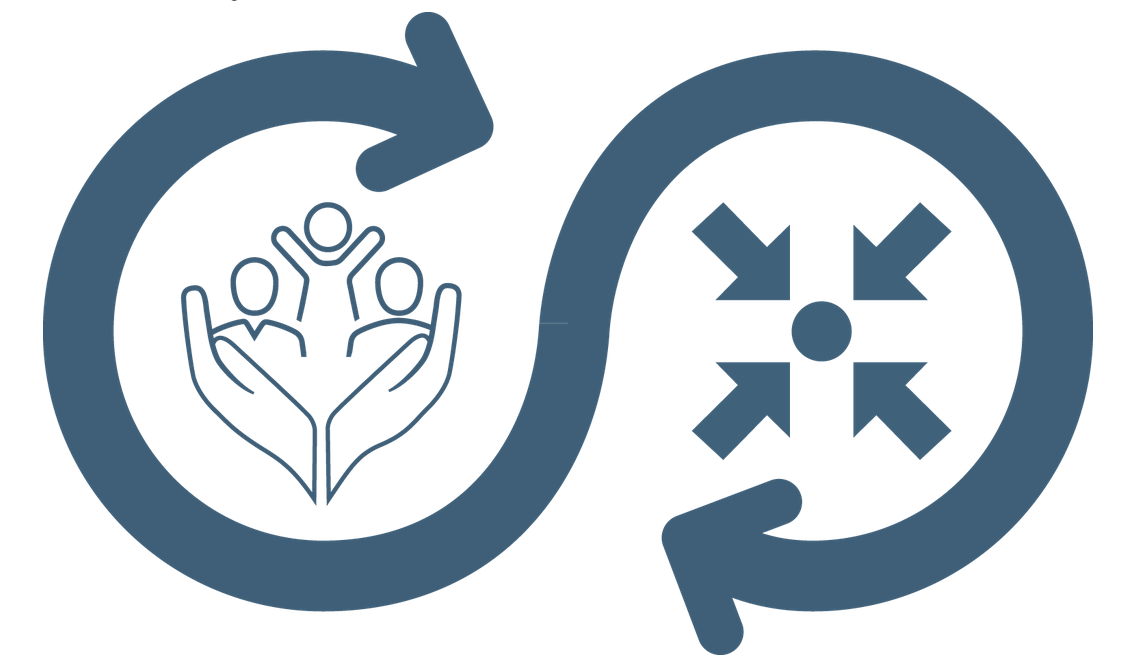 Besoins interconnectés des enfants
Responsabilité collective = centralité de la protection
Impact de meilleure qualité

Lien avec l'abandon scolaire, la séparation familiale ou le travail, l'exploitation ou la violence envers les enfants
Population et vulnérabilité
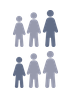 Quels groupes sont confrontés à la fois à des risques liés à la protection de l'enfance et à la nutrition ?
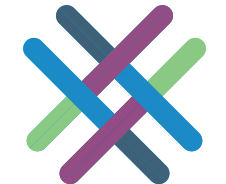 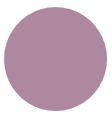 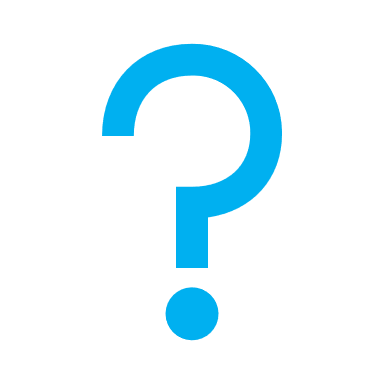 [Speaker Notes: Ce Standard fait partie du quatrième pilier des Standards relatifs à la collaboration intersectorielle. 
Les approches multisectorielles reflètent les besoins interconnectés des enfants et soulignent la responsabilité collective de tous les acteurs humanitaires pour protéger les enfants et leurs familles. Les risques liés à la protection de l'enfance sont étroitement liés au travail des autres secteurs car les enfants ont des besoins qui relèvent de tous les secteurs. 
Un moyen très efficace d'obtenir un impact réel et de meilleure qualité est la programmation multisectorielle qui inclut et prend en compte les considérations relatives à la protection de l'enfance (telles que les risques particuliers, les vulnérabilités, les stades de développement, etc. des enfants).

Les déséquilibres nutritionnels s'aggravent souvent en temps de crise, lorsque les personnes ayant la charge d'enfants luttent pour fournir de la nourriture, un revenu et des soins de santé à leur famille. La séparation des familles peut devenir plus probable. Les enfants ou les personnes ayant la charge d'enfants peuvent partir à la recherche d'un travail rémunéré, y compris un travail dangereux, peuvent abandonner l'école et perdre le soutien de leurs pairs. Les familles peuvent placer leurs enfants en institution pour qu'ils aient accès à de la nourriture.
La nutrition et la protection de l'enfance ciblent des groupes similaires qui sont particulièrement vulnérables.
Sujet de discussion : Quels groupes sont confrontés à la fois aux risques liés à la protection de l'enfance et à la nutrition ?
--> Ménages dirigés par des enfants ; Enfants sans soins parentaux ou séparés de leur famille ; Mères enceintes et allaitantes de moins de 18 ans ; Enfants handicapés ; Enfants montrant des signes d'abus physiques, sexuels ; Enfants montrant des signes de détresse mentale ; Enfants pris en charge par un parent/tuteur en détresse mentale ; Enfants pris en charge par un parent/tuteur incapable de s'occuper d'eux, etc. 

[l'icône Adolescent / Nourrisson] montrent le lien dans la programmation, c'est-à-dire : soutien à l'alimentation du nourrisson et du jeune enfant (IYCF) ; cours d'allaitement et groupes de soutien par les pairs pour les adolescentes enceintes. Les acteurs de la nutrition et de la protection de l'enfance ont des opportunités clés de collaboration, notamment au cours des trois premières années de la vie des enfants et pendant l'adolescence.]
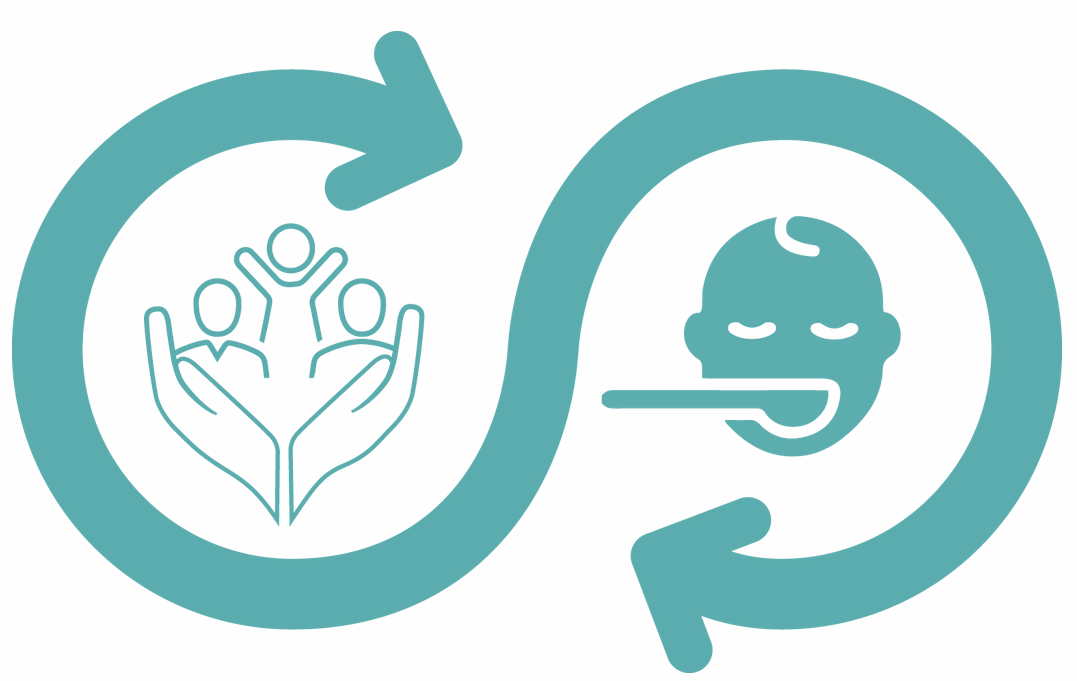 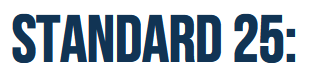 Actions conjointes
" Les enfants et les personnes qui en ont la charge, en particulier les femmes et les filles enceintes et allaitantes, ont accès à des services de nutrition sûrs, adéquats et appropriés ".
Évaluation des risques ;
Gestion des cas ;
Soutien holistique ;
Prise en charge et soins appropriés ;
Alimentation thérapeutique, complémentaire ou généralisée et parentalité positive ; 
Espaces multi-usages ;
Référencement vers des services appropriés et multisectoriels.
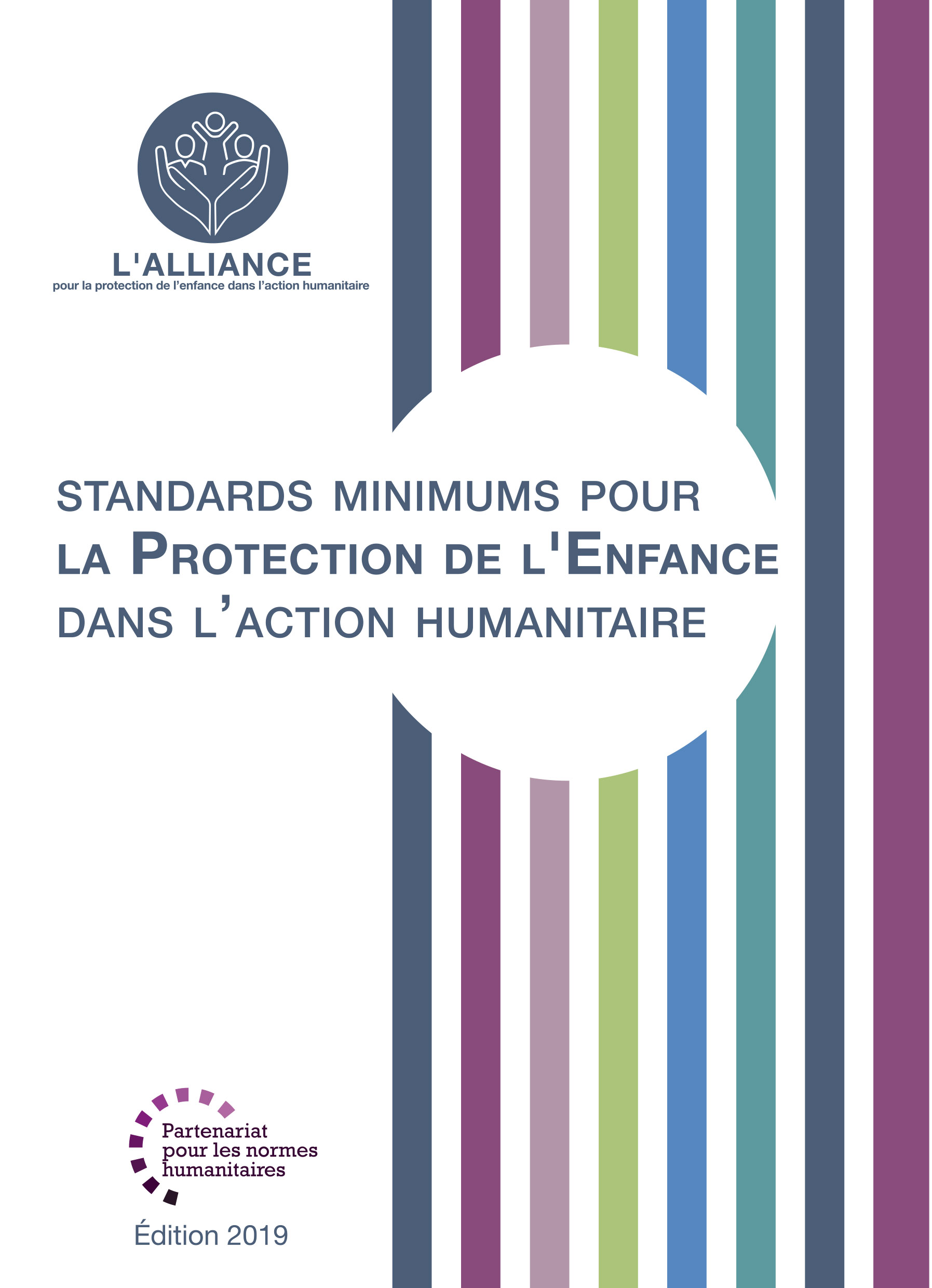 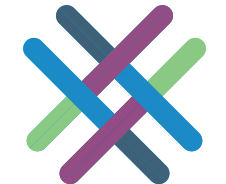 [Speaker Notes: Le Standard 25 stipule : "Les enfants et les personnes ayant la charge d'enfants, en particulier les femmes et les filles enceintes et allaitantes, ont accès à des services de nutrition sûrs, adéquats et appropriés". 

Il existe de nombreuses possibilités d'intégrer des approches, notamment :
Les évaluations des risques : La séparation des familles est plus probable là où la malnutrition existe. Les enfants ou les personnes ayant la charge d'enfants peuvent partir pour trouver un travail rémunéré, y compris un travail dangereux. Les familles peuvent placer leurs enfants en institution pour qu'ils aient accès à la nourriture. Les enfants peuvent abandonner l'école et perdre le soutien de leurs pairs. Il est essentiel de prévenir la séparation des enfants dans les ménages à risque de malnutrition et/ou de problèmes de protection de l'enfance.
Gestion conjointe des cas (surmonter les obstacles à l'accès aux services de nutrition)
Soutien holistique pour des services accessibles (interventions nutritionnelles qui n'encouragent pas l'abandon scolaire, la séparation des familles ou le travail des enfants ; programmes de parentalité positive, de soutien psychosocial et de résilience des enfants)
Encouragement à une prise en charge et à des soins appropriés (conseil, soutien et promotion de l'allaitement) ;
Programmes conjoints d'alimentation thérapeutique, complémentaire ou généralisée et de parentalité positive ; et
Des espaces multi-usages qui répondent aux besoins des deux secteurs
Le référencement vers des services appropriés et multisectoriels]
Interventions de réponse intégrée
Mobilisation communautaire
Groupes de soutien entre mères 
Activités de stimulation psychosociale 
Programmes de sensibilisation à l'alimentation infantile
Sensibilisation
Formation
Mécanismes de retour d'information et de rapport adaptés aux enfants, accessibles et confidentiels
Sauvegarde
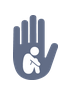 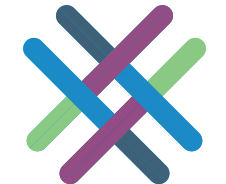 [Speaker Notes: Les interventions de réponse intégrée pour les ménages à risque de malnutrition et/ou les préoccupations de protection de l'enfance peuvent inclure :
La mobilisation communautaire ;
Des groupes de soutien entre mères dans les structures de santé et dans les communautés ;
Des activités de stimulation psychosociale pour les nourrissons et les jeunes enfants ;
Des programmes de sensibilisation à l'alimentation infantile ;

Des (a) messages de protection de l'enfant adaptés aux enfants dans les interventions nutritionnelles et (b) des messages de prévention de la malnutrition dans les activités de protection de l'enfance.
Rappelez-vous que la formation du personnel nutritionnel aux préoccupations, principes et approches de la protection de l'enfance est cruciale, afin qu'il puisse référer correctement les cas de protection de l'enfance signalés ou identifiés.
Il est important de concevoir, d'établir, de mettre en œuvre et de suivre des mécanismes conjoints, adaptés aux enfants, accessibles et confidentiels de retour d'information et de signalement des problèmes de protection de l'enfance, et de mettre en place des politiques et des procédures de sauvegarde.]